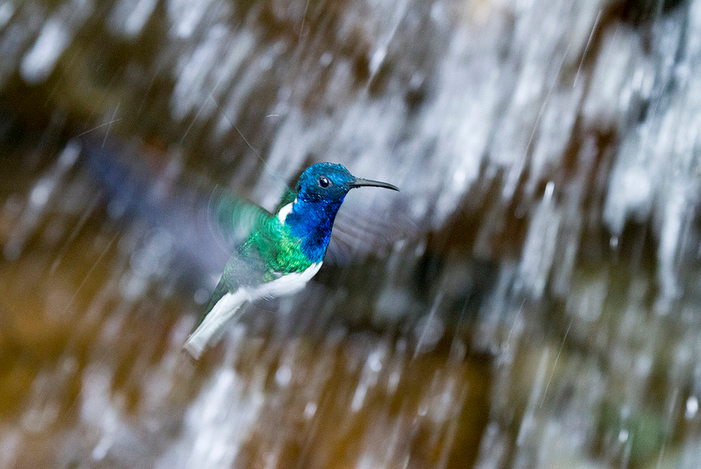 From Individual to Community: The Learning Is in the Doing
Stephen Downes
March 19, 2016
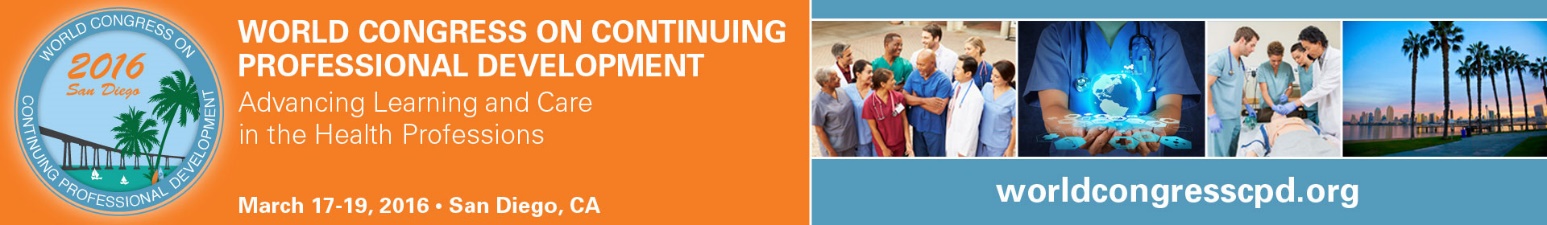 1. Learning is Personal
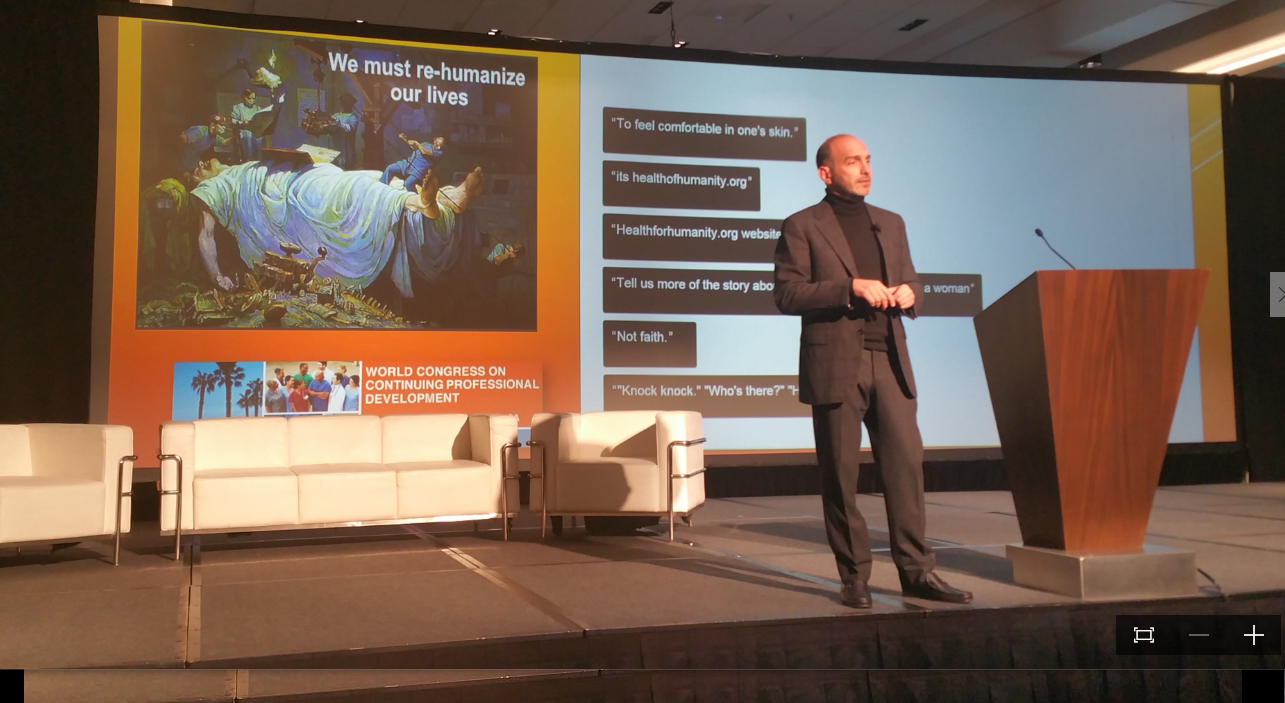 Alejandro Jadad, yesterday. Cover hummingbird photo: Nathan Rupert, https://www.flickr.com/photos/nathaninsandiego/11106714545/
Knowledge Translation
CIHR – “CIHR, knowledge translation (KT) is defined as a dynamic and iterative process that includes synthesis, dissemination, exchange and ethically-sound application of knowledge to improve the health of Canadians.”
CIHR, http://www.cihr-irsc.gc.ca/e/39033.html
Campbell Collaboration - knowledge base for decisions
http://www.campbellcollaboration.org
Reasonable Doubts
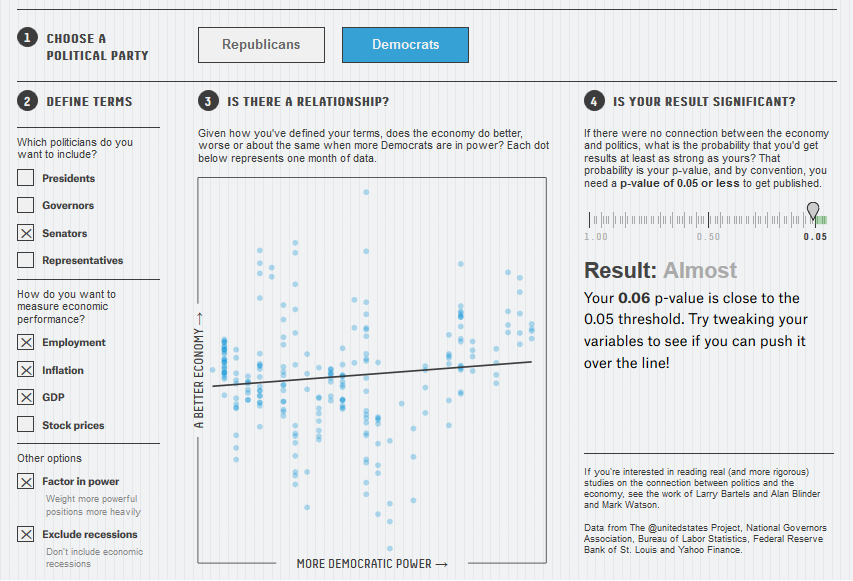 The crisis can't be wished away, nor can the basic lack of reproducibility be whitewashed.
http://www.downes.ca/post/65131
http://fivethirtyeight.com/features/science-isnt-broken/#part2
Criticisms…
“research should move beyond a narrow focus on the ‘know–do gap’ to cover a richer agenda…”
situation-specific practical wisdom (phronesis)
tacit knowledge shared among practitioners (‘mindlines’) 
complex links between power and knowledge; and 
macro-level knowledge partnerships
Greenhalgh and Weiringa, http://jrs.sagepub.com/content/104/12/501.full
Exploring, not Following
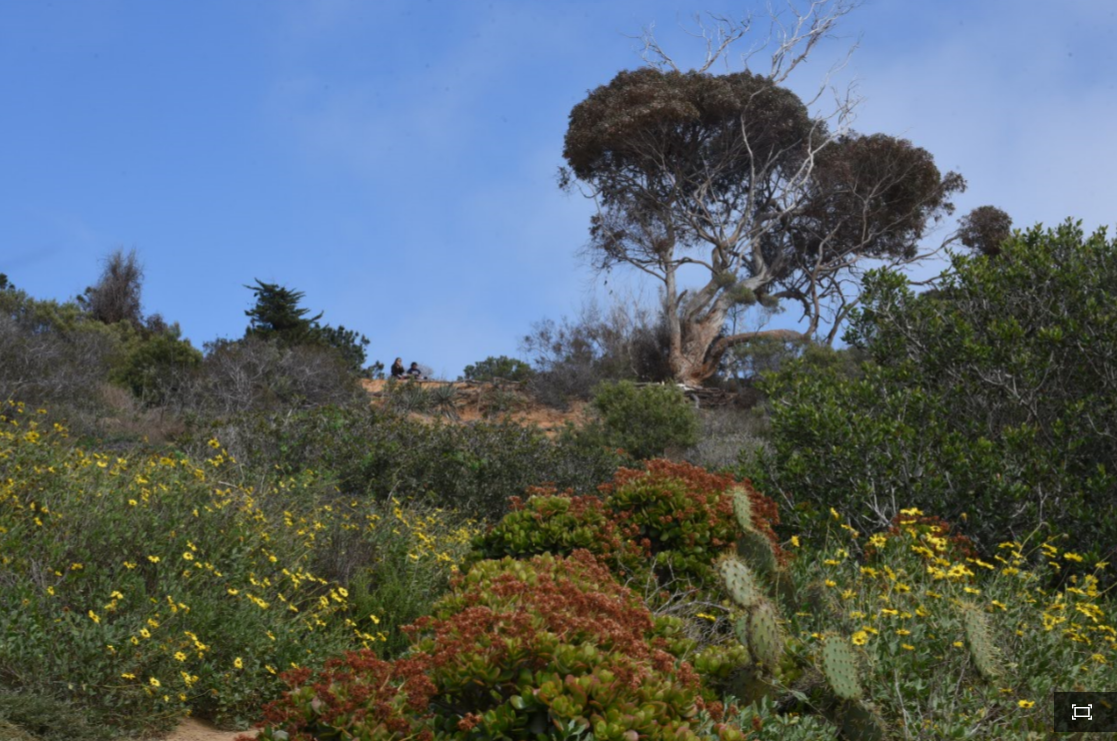 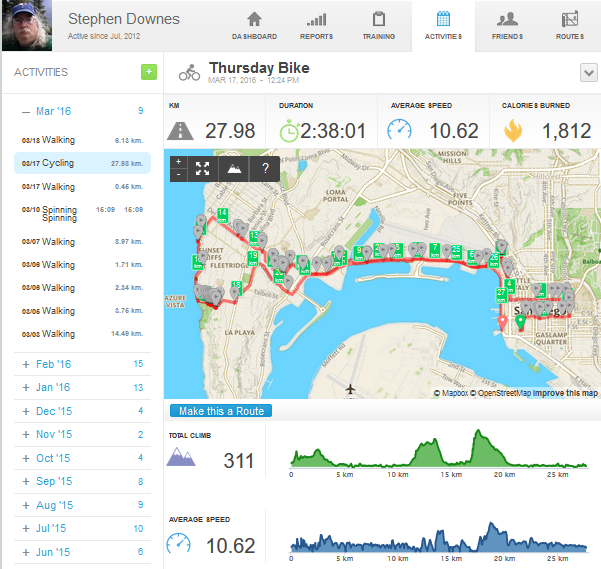 The Hackathon…
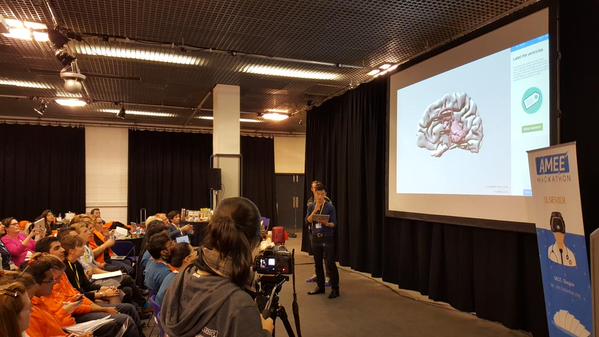 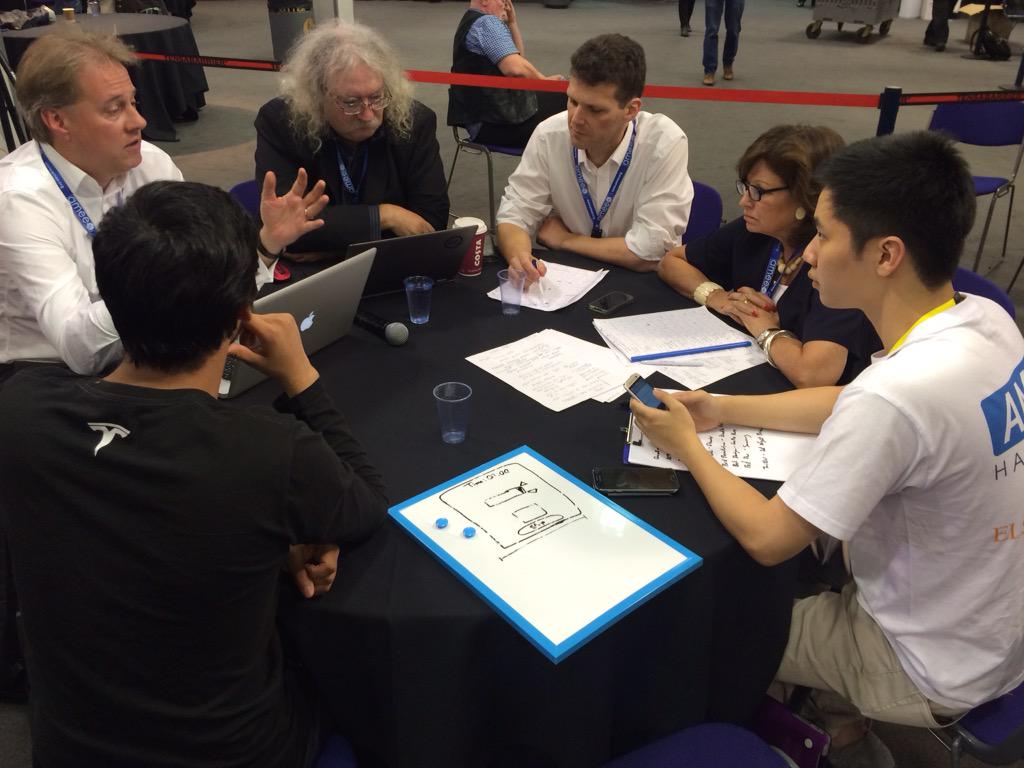 http://www.hackathon.io/events
The EduCamp
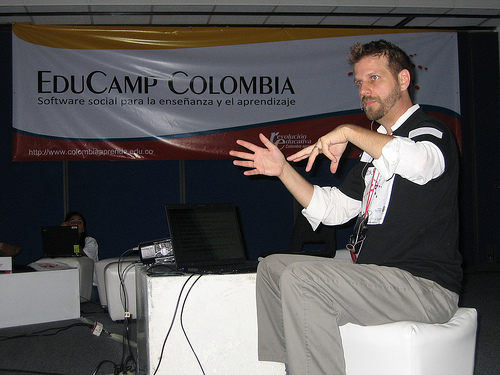 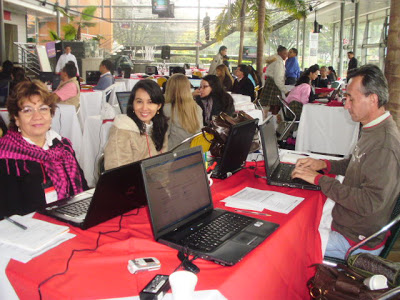 http://www.flickriver.com/photos/qadmon/3106848811/
http://www.irrodl.org/index.php/irrodl/article/view/884/1677
http://pertinenciaeducativa09.blogspot.ca/2009/10/educamp-colombia-aprendizaje-en-un.html
2. Two Approaches…
Content
Practice
Practice
Content
Two Approaches…
Defines an ideal state
Defines a desired state
Content
Practice
Practice
Content
TRY
TEST
Person helps you
Person tests you
Two Approaches…
Defines an ideal state
Defines a desired state
Content
Practice
Iteration
Correction
Opport-unity
GAP
Practice
Content
TRY
TEST
Person helps you
Person tests you
Library                                              Environment
Defines an ideal state
Defines a desired state
Content
Practice
Affordances
Requirements
Iteration
Correction
Opport-unity
GAP
Practice
Content
TRY
TEST
Person helps you
Person tests you
Personalized                                   Personal           We do for you                                               You do for yourself
Defines an ideal state
Defines a desired state
Content
Practice
Affordances
Requirements
Iteration
Correction
Opport-unity
GAP
Practice
Content
TRY
TEST
Person helps you
Person tests you
Personal vs. Personalized
Compare between:
Personalized health care (something the National Health Service or Health Management Organization provides)
Personal health care (something you do for yourself)
Personal goals versus institutional goals
Practice versus content
3. Learning Through Practice
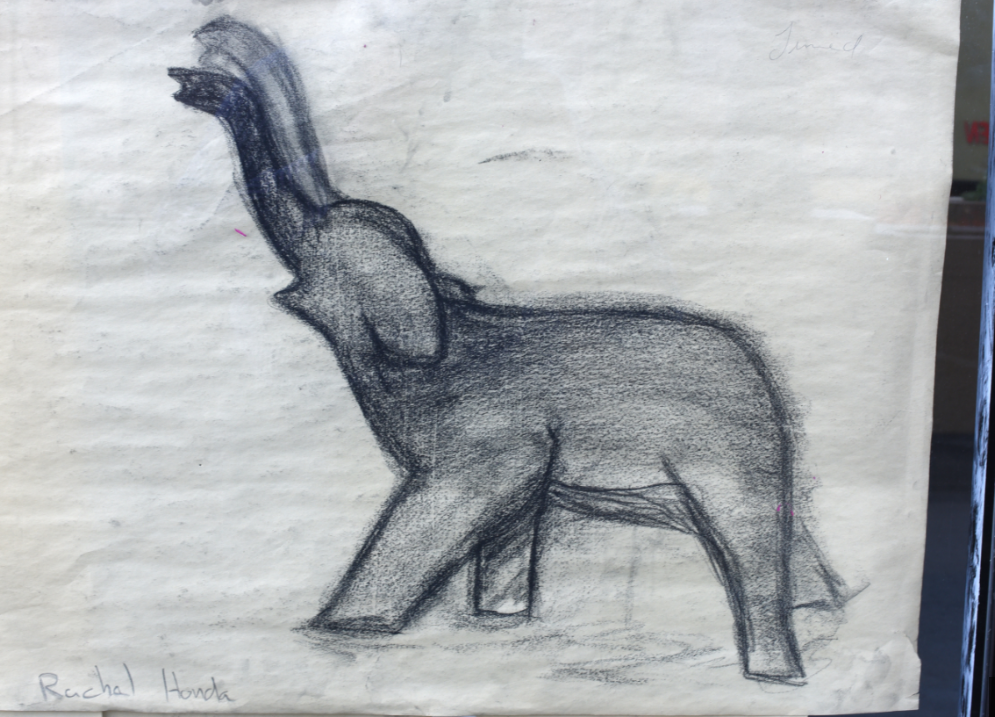 Medical Simulations
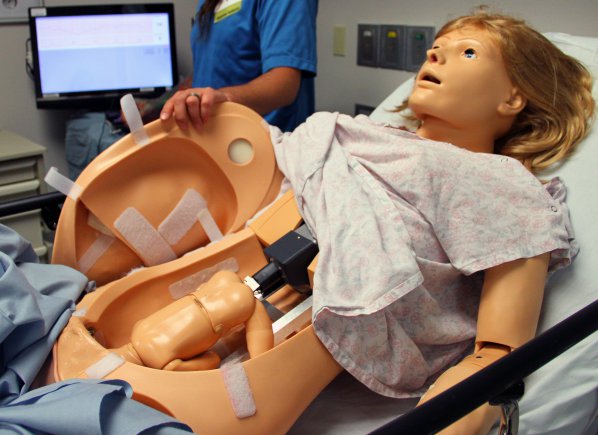 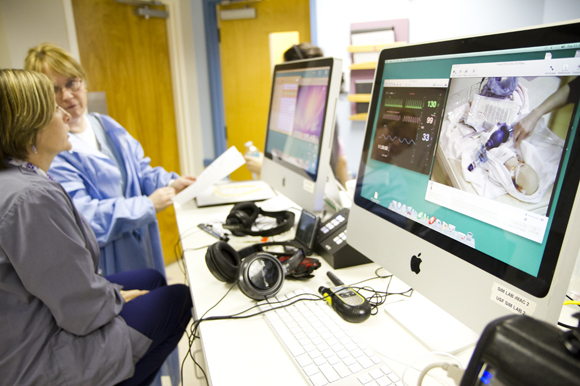 http://www.army.mil/article/127148/
http://www.83degreesmedia.com/features/camls011012.aspx
Flight Simulators
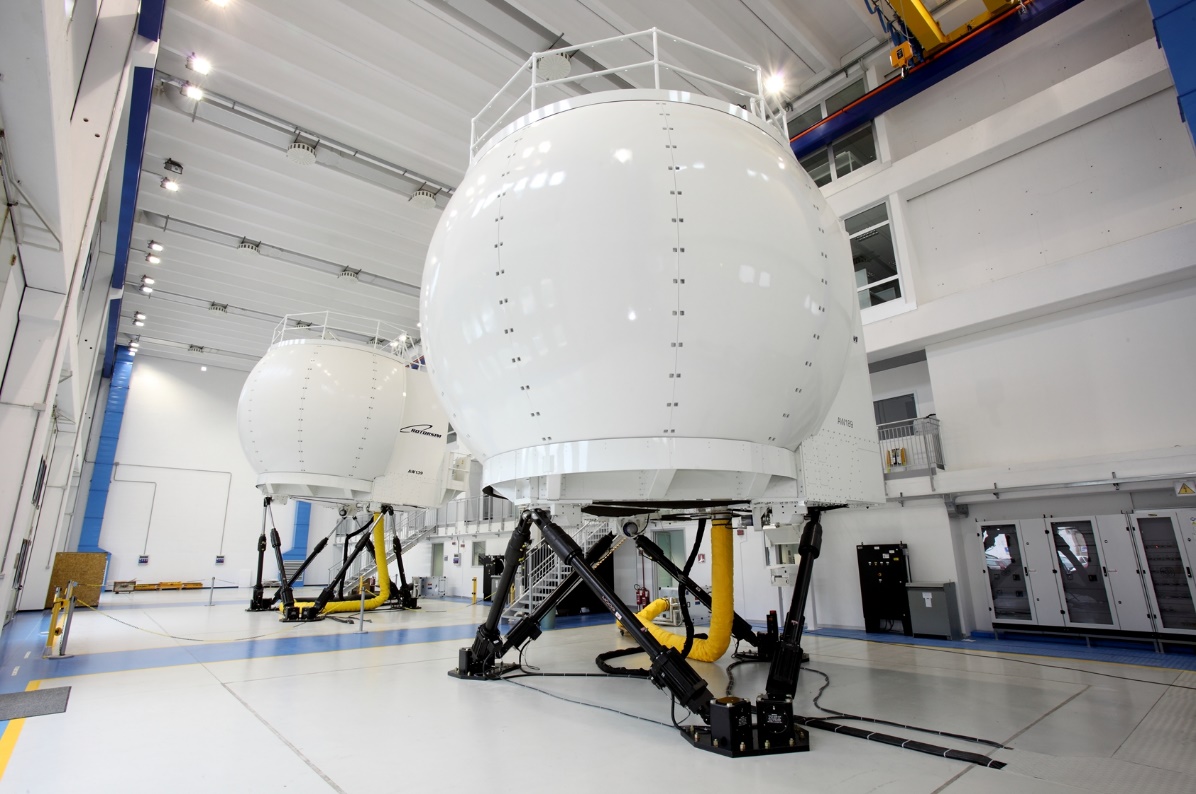 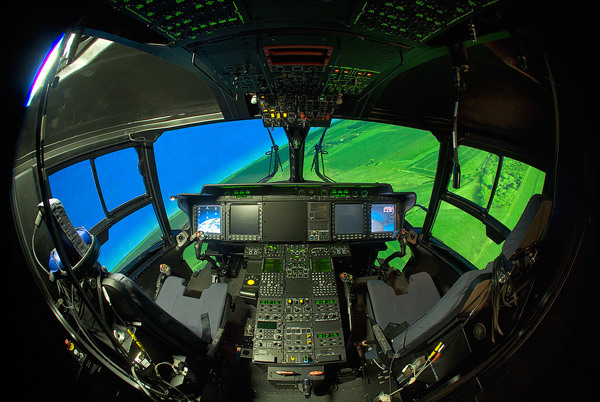 http://www.cae.com/World-s-first-AW189-full-flight-simulator-ready-for-training/
http://www.aiac.ca/canada-aerospace-industry/success-stories/cae-nh90-helicopter-simulator/
http://www.aiac.ca/canada-aerospace-industry/success-stories/cae-nh90-helicopter-simulator/
MINT - Mobile INteractive Trainer
http://www.downes.ca/post/59876
NeuroTouch Simulator
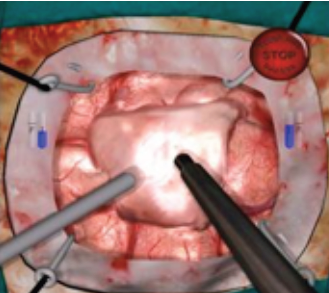 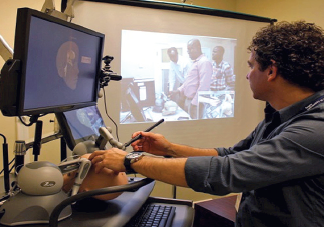 Sim-Welding
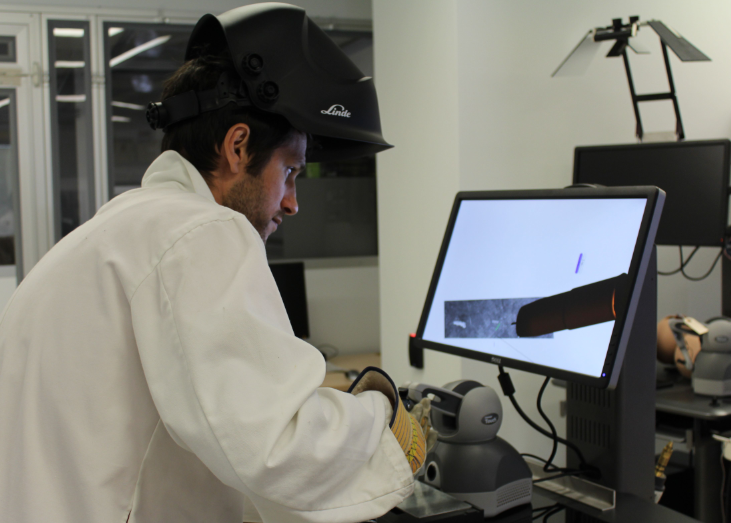 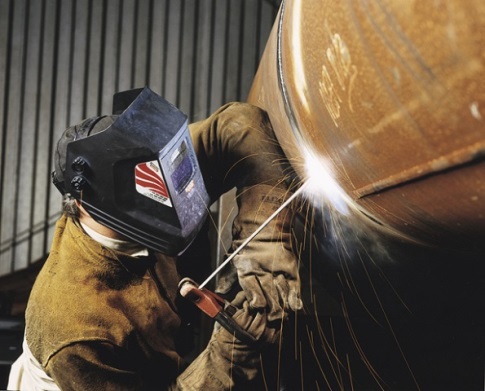 Auscultation
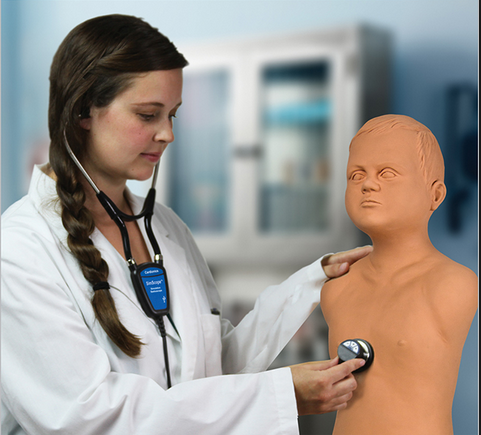 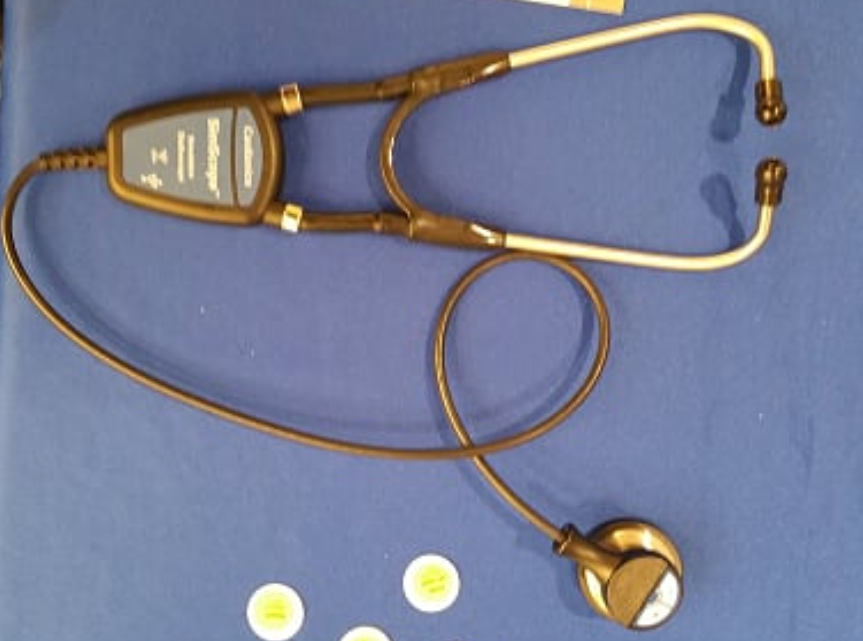 http://www.cardionics.com
Personal Learning – The Concept
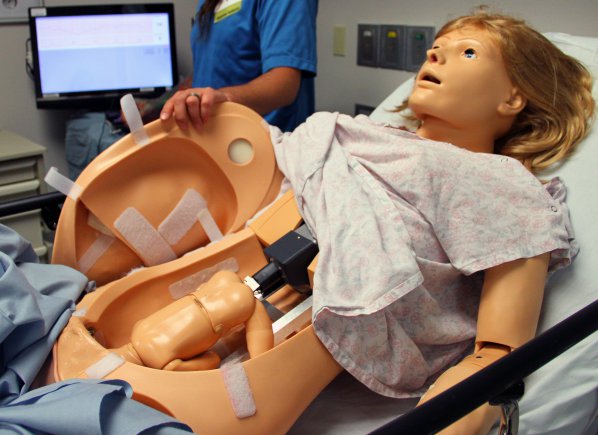 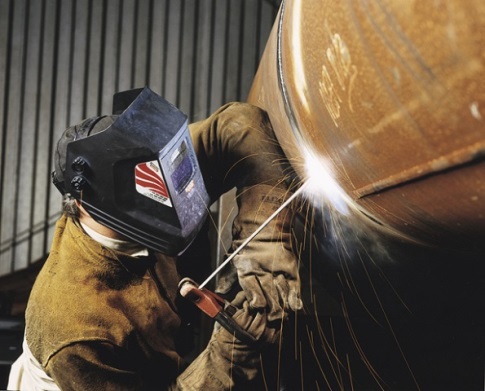 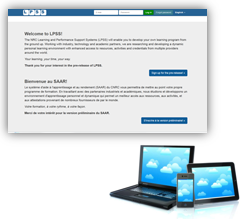 Simulation 
Learning Space 
(SLS)
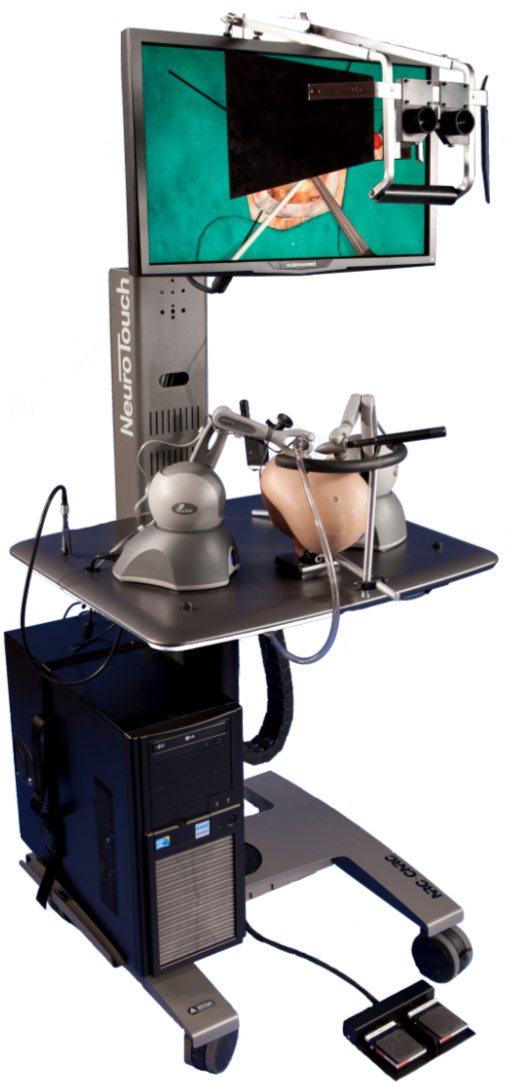 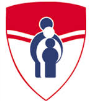 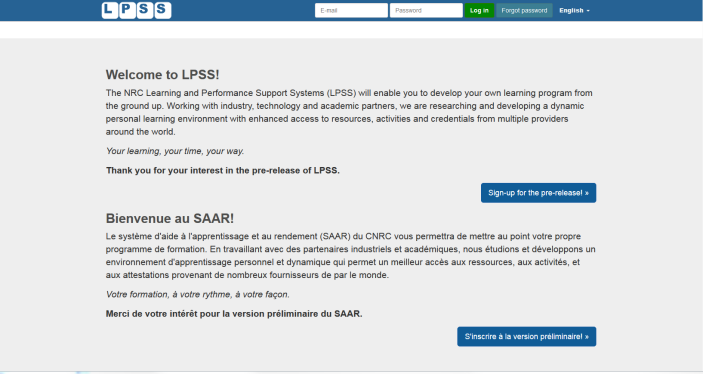 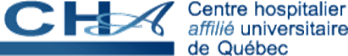 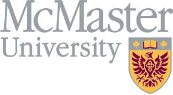 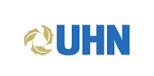 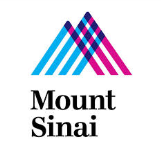 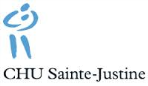 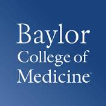 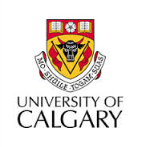 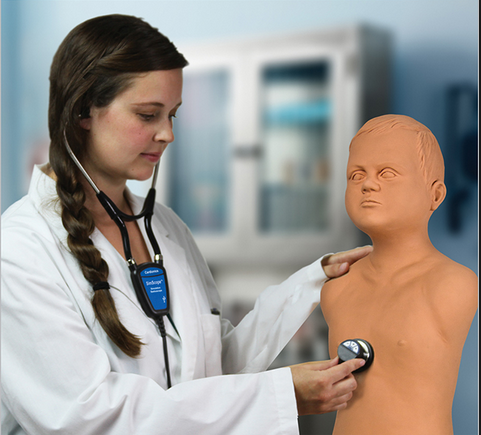 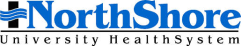 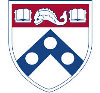 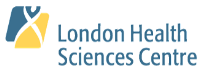 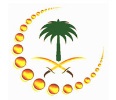 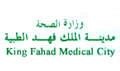 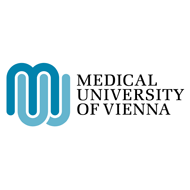 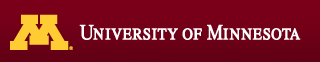 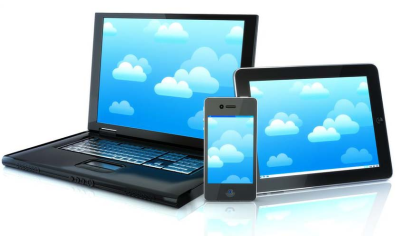 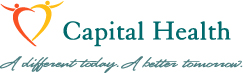 Combining Experiences
One place for all learning experiences
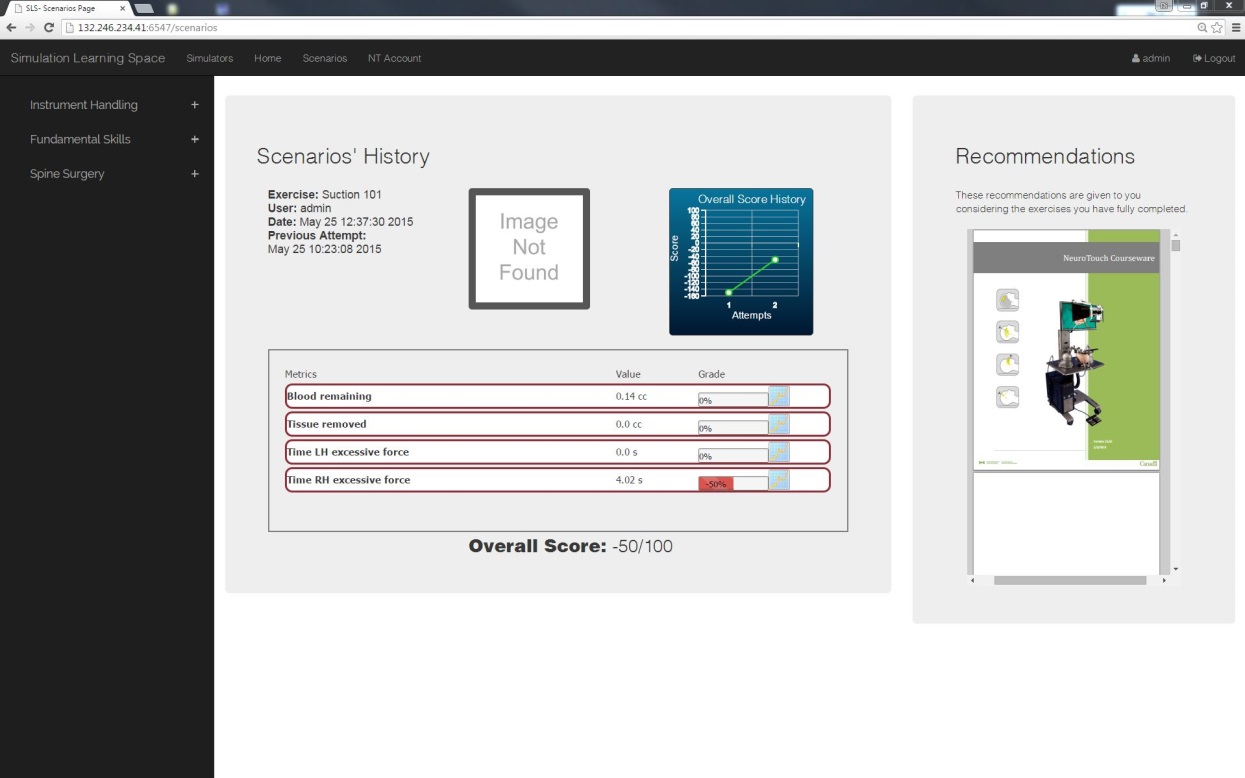 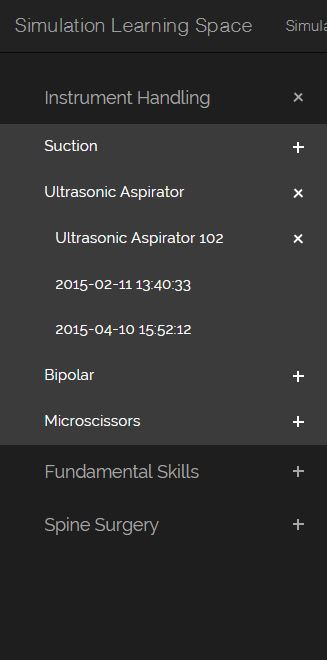 All performance results no matter where and when 
they were carried out
4. Learning Communities - the cMOOC
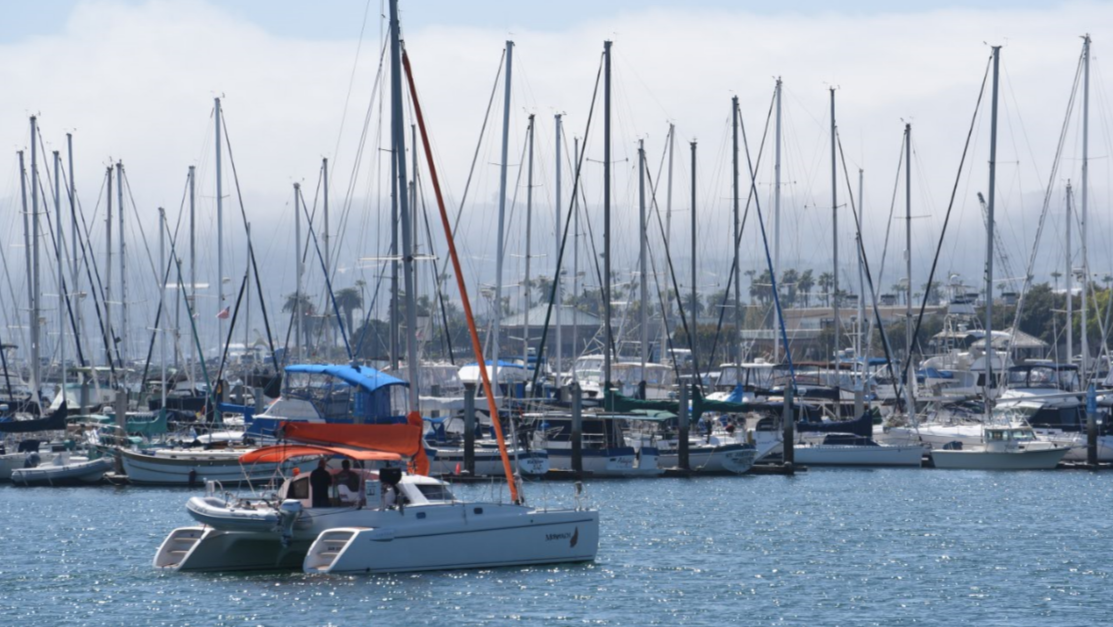 MOOC Design
Course structure – a series of topics
The instructors will not ‘teach’ the topics, they ‘investigate’ or ‘work through’ the topics (model and demonstrate)
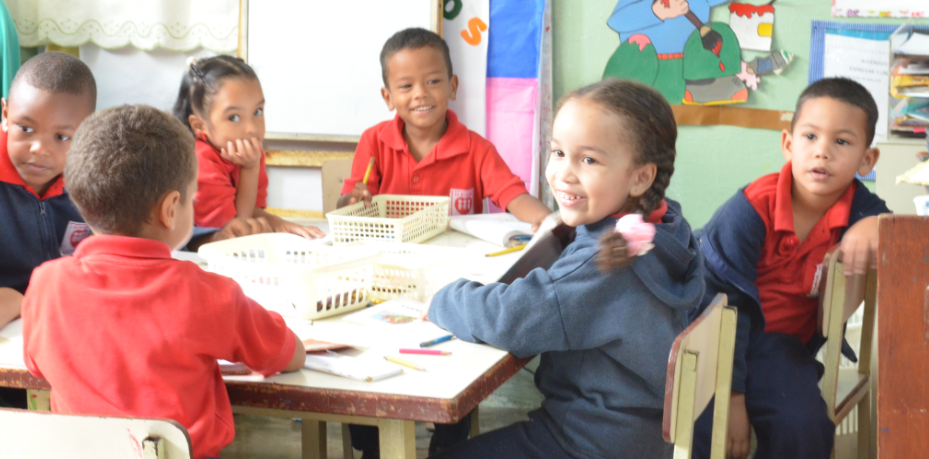 gRSShopper
http://grsshopper.downes.ca
How to Learn in a cMOOC
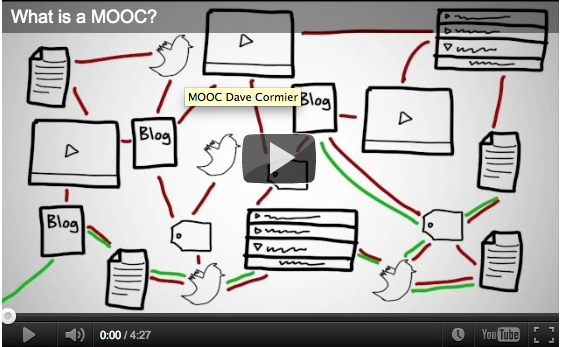 Learning is a process of immersion into a knowing community
http://www.tonybates.ca/2012/03/03/more-reflections-on-moocs-and-mitx/
How to Create a Learning
It’s like creating a network
Don’t centralize
Concentrate on the creation of links
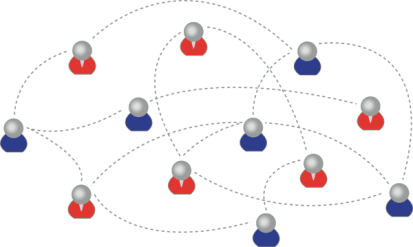 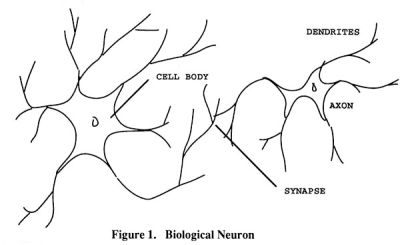 We use social networks...
… to create personal knowledge
How to Evaluate Learning
Learning is not possession of a collection of facts, it’s the expression of a capacity
Learning is recognized by a community of experts in a network
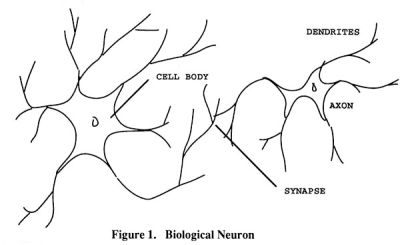 Learning analytics
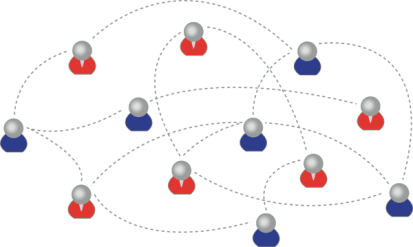 We recognize our understandings…
…by the way we use them in our social network
xLearning vs cLearning
networks
engagement
contents
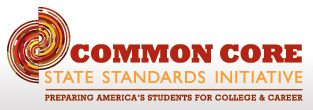 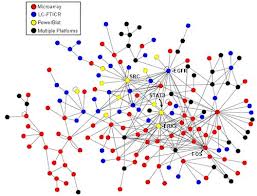 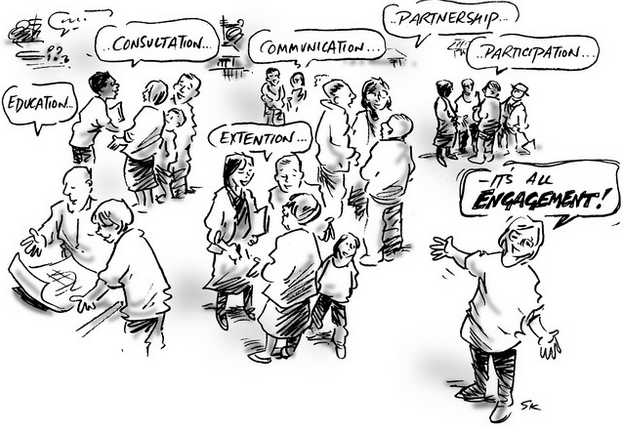 http://www.corestandards.org/
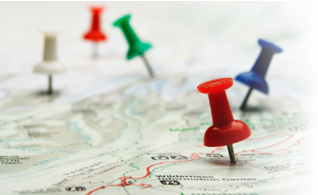 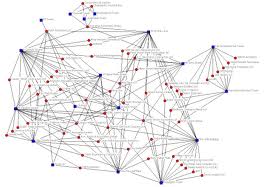 http://www.magnet.edu/
http://lisahistory.net/wordpress/2012/08/three-kinds-of-moocs/
5. Personal Learning Environments
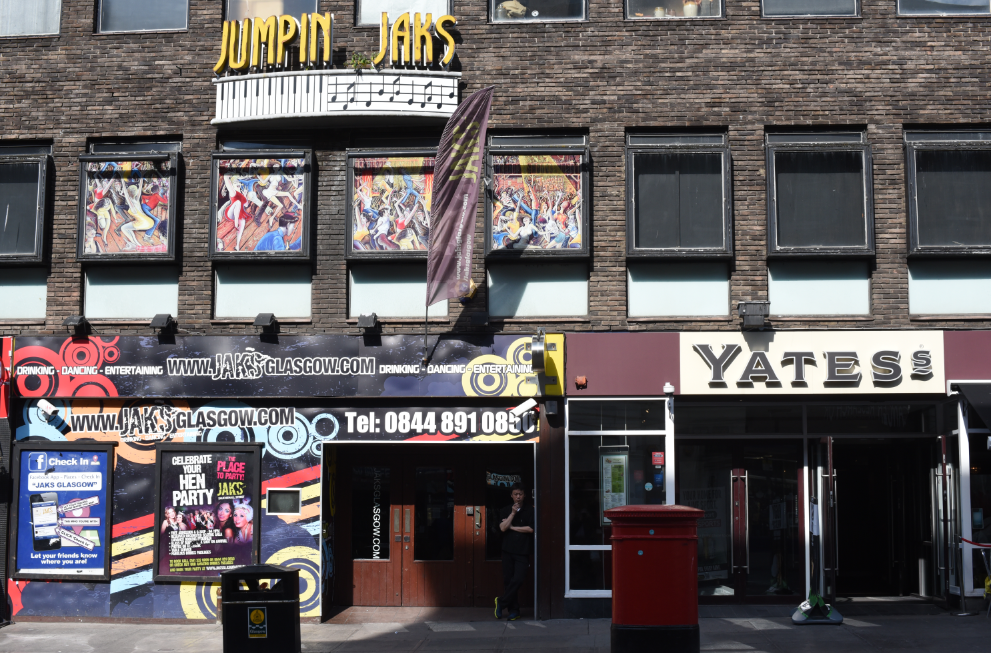 The design is based on putting the learner at the centre
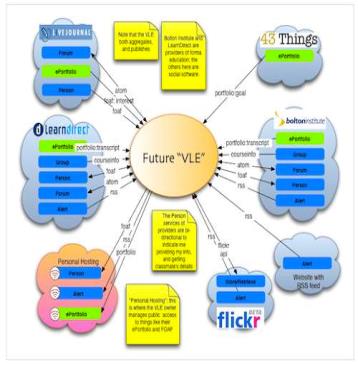 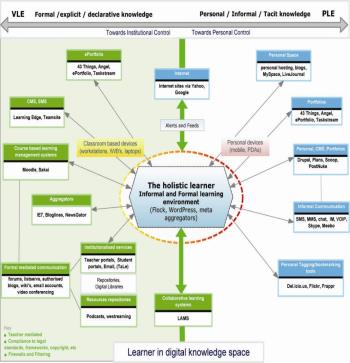 Scott Wilson (left), Tim Hand (right)  
https://www.google.com/search?q=ple+diagrams
http://www.edtechpost.ca/ple_diagrams/index.php/mind-map-3
The Student’s Perspective
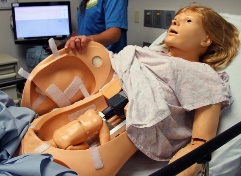 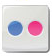 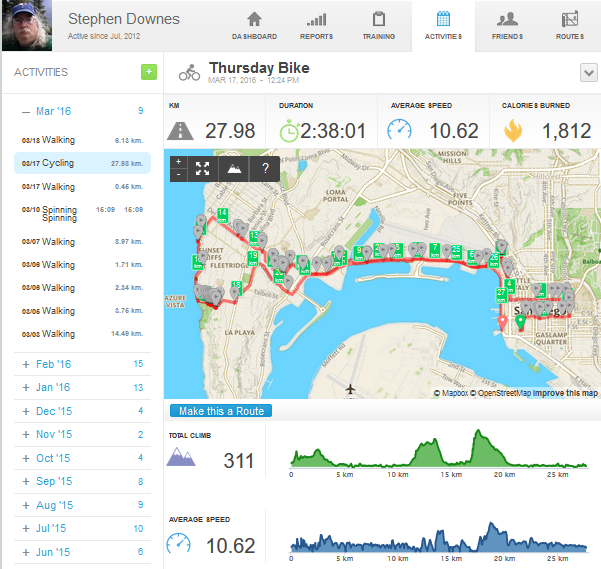 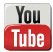 Site
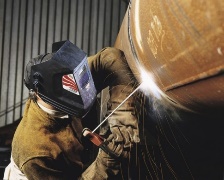 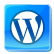 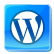 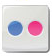 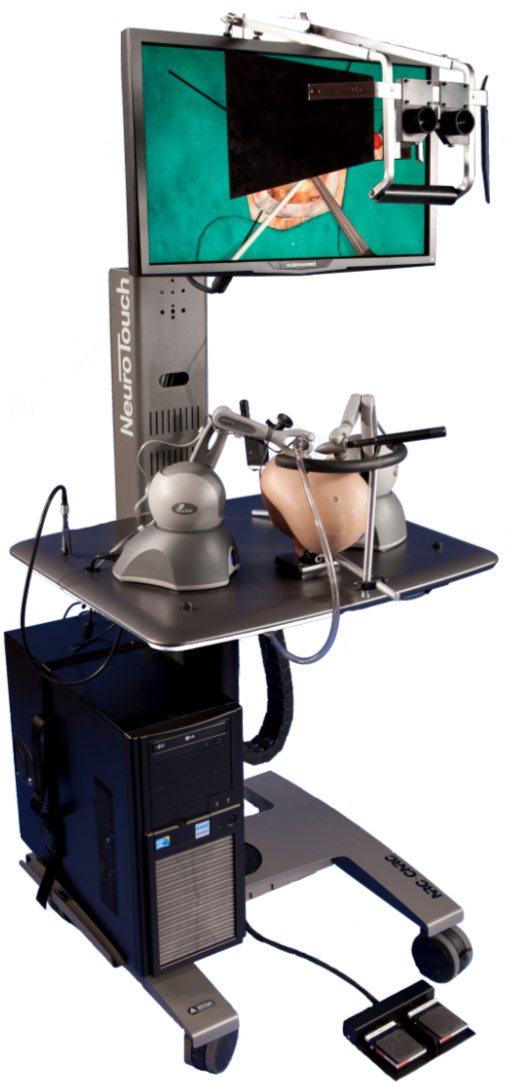 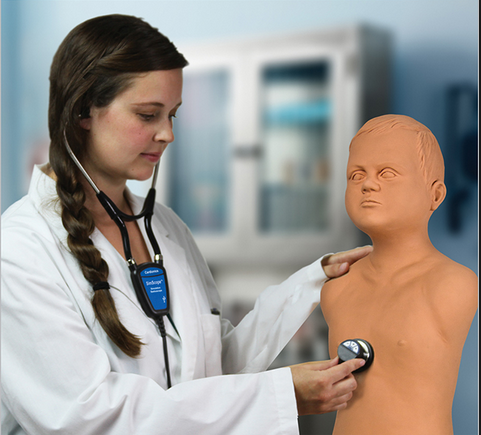 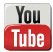 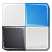 A range of different resources and services
Personal Learning Record
The Personal Learning Record – data owned by the individual, shared only with permissions
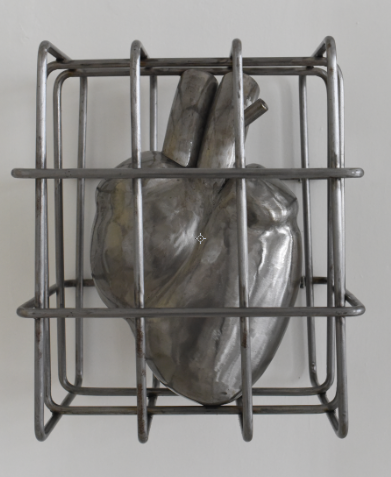 http://halfanhour.blogspot.de/2014/12/eportfolios-and-badges-workshop-oeb14.html
Personal Learning Record
OERs
Portfolio, artifacts and evidence
Badges, certificates, credentials, competencies
Activity Record - LRS
PLR
LPSS is Built Around the Personal Learning Record
This is a new type of data – we call it the personal graph.

Each person has their own private personal graph.
The PLR contains all a person’s learning records, including:
certificates, badges and credentials
activity records, test results, scores
Assignments, papers, drawings, things they create
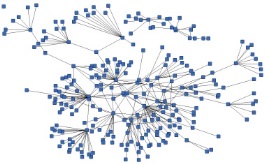 Me
LPSS is Built Around the Personal Learning Record
Learning Activities
I read and watch stuff
I play with toys
I make stuff
Stuff Goes Out

Stuff Comes In
Things, Properties, Relations
Things I did
Stuff I make
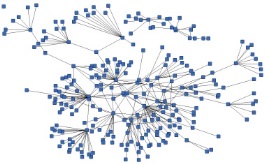 Big stuff goes here
Questions
Me
Personal Library
Pictures
Books
Movies
Answers
Learning Analytics Services
Plearn – Importance of the Graph
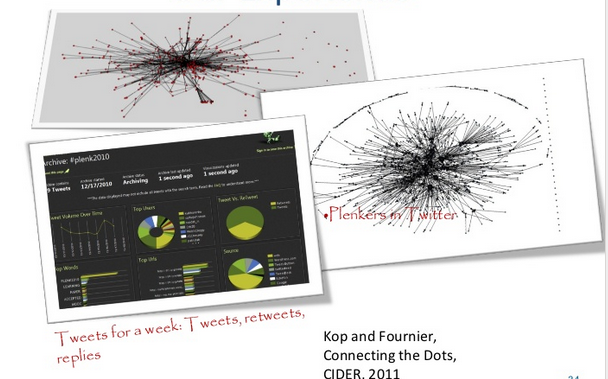 http://www.slideshare.net/Downes/after-moodle
http://www.slideshare.net/Ritakop/kopfourniercanadianinstitutedistanceeducationresearchple
Graph Aggregation and Storage
Personal
Context
Article
Photograph
Video
Person
Author
Publisher
Organization
Job Opportunity
Competency
Cetrificate
Event
Location / Place
Time / Date
Email
RSS
OAI
Sharepoint
Facebook
Twitter
Monster
Government
Repositories
Desire2Learn
Coursera
EdX
etc
Parsing
Scraping
Analytics
etc
Storage
RELATIONS
Future Projects…
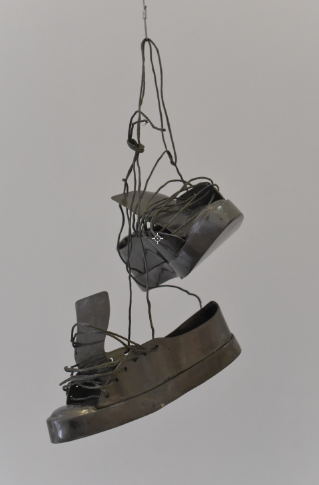 OERs, Repositories, Marketplaces
Badges, Credentials, Recognition
Simulations & Workplace Support
Matching People to Opportunities
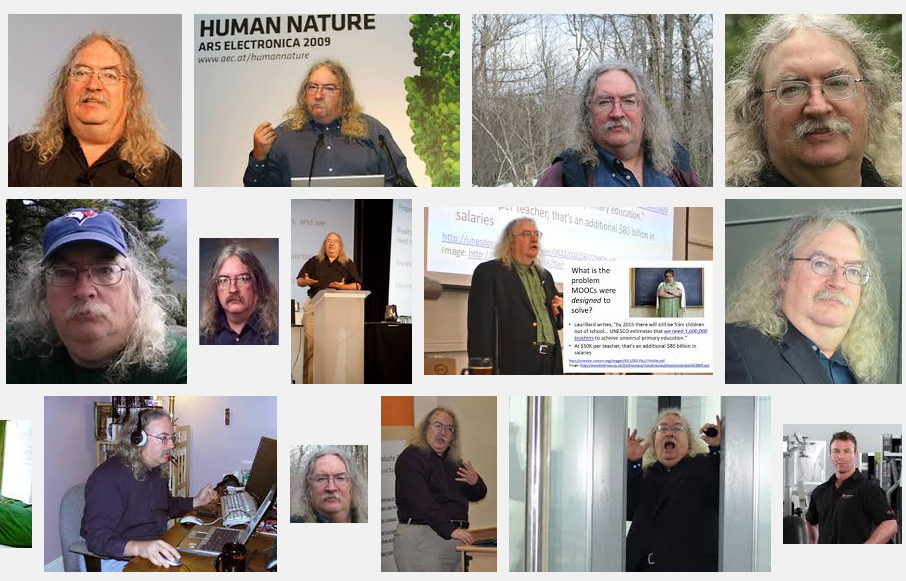 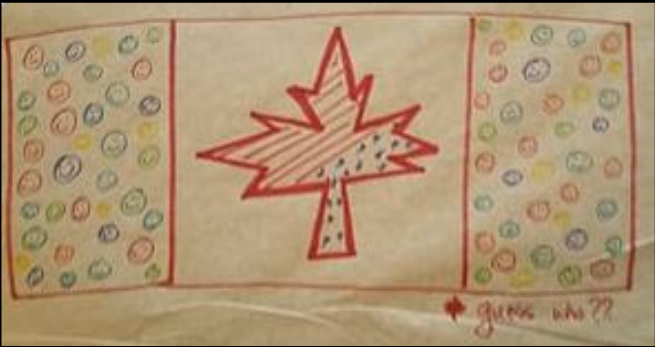 Stephen Downes
http://www.downes.ca